SISTEMAS DISTRIBUIDOS
Aula: 14
Prof.: Fabrício Varajão
WS2008-A
10.0.5.31
192.168.1.2
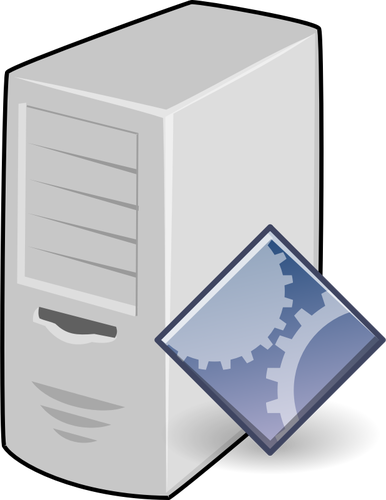 Active Directory
10.0.5.10
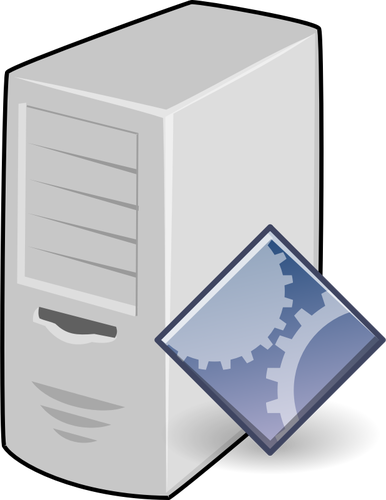 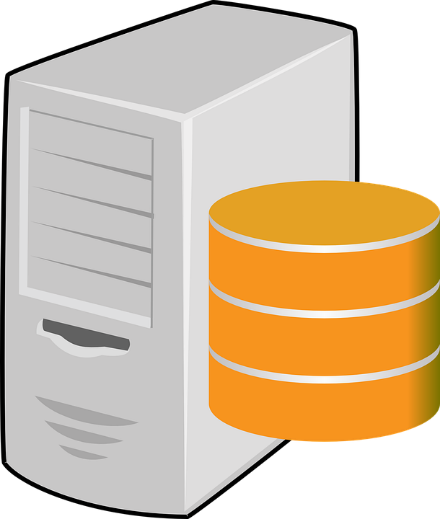 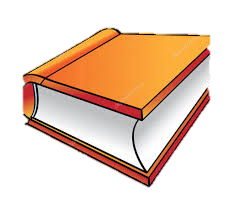 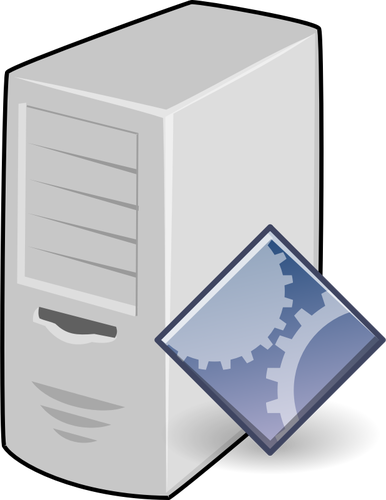 WS2008-STORAGE
10.0.5.30
DISCO1 - 10G
DISCO2 - 10G
DISCO3 - QUORUN – 2G
WS2008-B
10.0.5.32
192.168.1.3
Cluster Failover - Windows Server 2008 R2
https://www.youtube.com/watch?v=j5v8COlrHF0


Microsoft iSCSI Software Target
https://www.microsoft.com/en-us/download/details.aspx?id=19867